Αρχές Λειτουργίας  των Κρυπτονομισμάτων
Παστός Αναστάσιος, 
Πρωτοετής φοιτητής Τμήματος Μαθηματικών ΕΚΠΑ
Τι είναι η Kρυπτογραφία?
Η κρυπτογραφία ως επιστήμη αφορά τη χρήση μαθηματικών για την προστασία πληροφοριών.
Αυτό μπορεί να περιλαμβάνει την προστασία της ακεραιότητας ορισμένων δεδομένων, της εμπιστευτικότητας τους, τον έλεγχο ταυτότητας οντότητας, τον έλεγχο της προέλευσης πληροφοριών κ.ά.
Σήμερα η κρυπτογραφία βασίζεται γενικά στην ύπαρξη δύσκολων υπολογιστικών προβλημάτων.
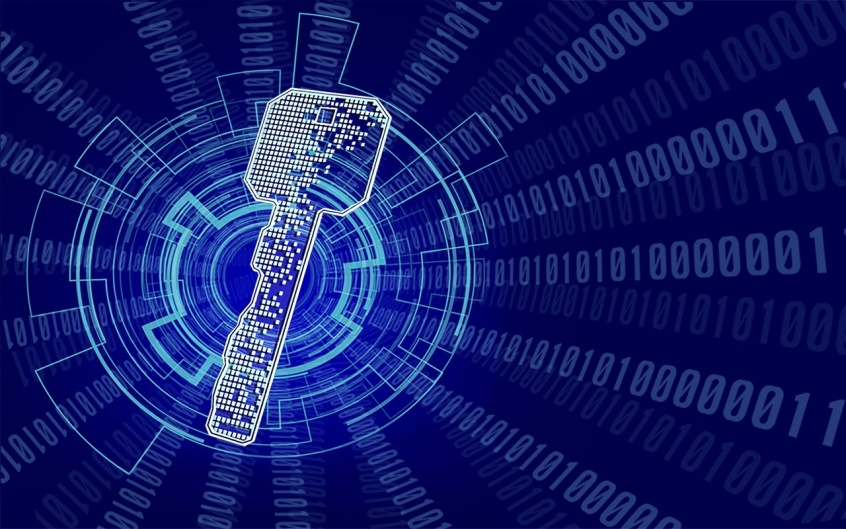 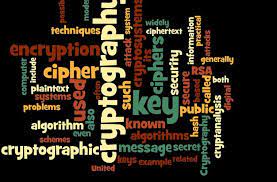 Τι είναι το Kρυπτονόμισμα;
Το Κρυπτονόμισμα είναι αποκεντρωμένη ηλεκτρονική μορφή χρήματος η οποία βασίζεται πάνω στις αρχές της κρυπτογραφίας για την διασφάλιση του δικτύου και την επαλήθευση των συναλλαγών.
Τα περισσότερα κρυπτονομίσματα κάνουν χρήση μιας Κατανεμημένης Βάσης Δεδομένων ως τον πυλώνα του συστήματος τους, το επονομαζόμενο Blockchain.
Μερικά από τα μεγαλύτερα κρυπτονομίσματα σήμερα είναι το Bitcoin, το Ethereum, το Tether, το BNB.
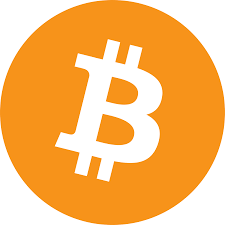 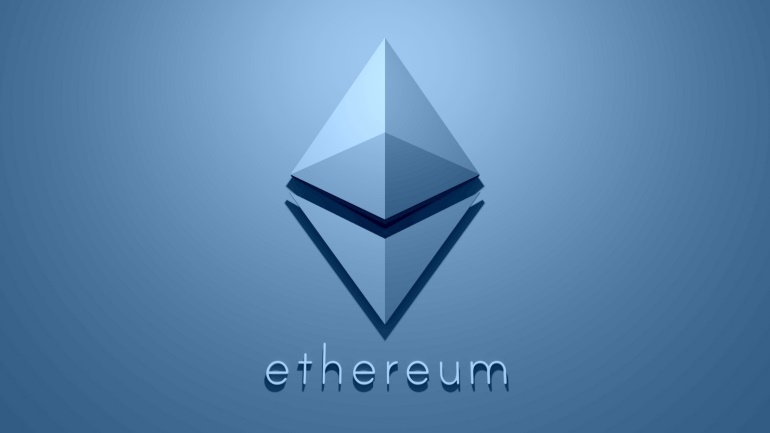 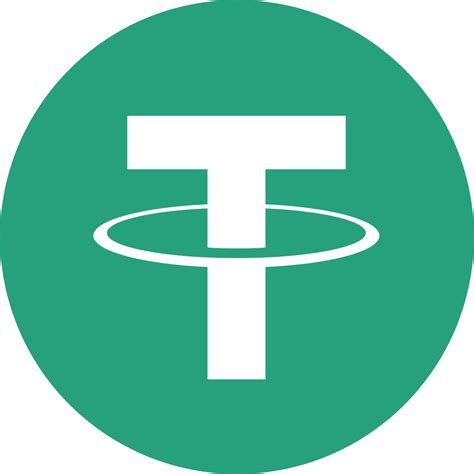 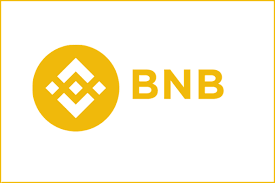 Χαρακτηριστικά Κρυπτονομισμάτων
Απουσία κεντρικής αρχής ελέγχου ή επιβεβαίωσης των συναλλαγών.
Δυνατότητα χρήσης χωρίς υποβολή προσωπικών στοιχείων.
Ανωνυμία στις συναλλαγές και συχνά χωρίς δυνατότητα ανίχνευσης.
Καθολική δυνατότητα χρήσης σε οποιοδήποτε χώρο και χρόνο.
Δυνατότητα αποστολής πολύ μικρών αλλά και πολύ μεγάλων συναλλαγών με μικρό γενικά κόστος.
Χρήση της τεχνολογίας Blockchain.
Χαρακτηριστικά Κρυπτονομισμάτων
Δυνατότητα συμμετοχής για οποιονδήποτε στην έκδοση νομίσματος (mining).
Περιορισμός και γνωστοποίηση του χρηματικού αποθέματος.
Χρήση ανοικτού κώδικα.
Συνεχόμενες προσπάθειες βελτίωσης σε διάφορους τομείς στους οποίους υστερεί το Bitcoin.
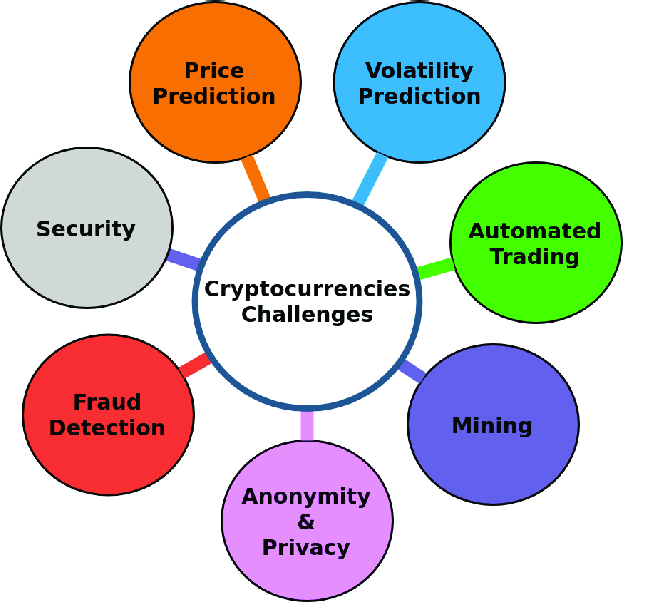 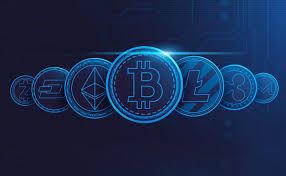 Κρυπτογραφικές Συναρτήσεις Κατατεμαχισμού
Πρόκειται για μια οικογένεια συναρτήσεων οι οποίες δέχονται ως είσοδο διαφόρων ειδών δεδομένα και δίνουν ως έξοδο μια σειρά από συγκεκριμένο αριθμό bit.
Έχουν επίσης τις ακόλουθες ιδιότητες:
Μικρές αλλαγές στην είσοδο προκαλούν τεράστιες αλλαγές στην έξοδο.
Είναι (όπως πιστεύεται) αδύνατο από μία συγκεκριμένη έξοδο να υπολογιστεί άμεσα η αντίστοιχη είσοδος.
Το αποτέλεσμα που δίνει η συνάρτηση για ένα συγκεκριμένο μήνυμα ονομάζεται “Hash” του μηνύματος.
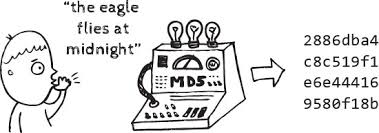 Κρυπτογραφικές Συναρτήσεις Κατατεμαχισμού
Ένα παράδειγμα τέτοιας συνάρτησης είναι η SHA-256, η οποία δίνει ως έξοδο μία σειρά από 256 bit.
Χρησιμοποιείται για ασφάλεια και προστασία δεδομένων από τράπεζες, μεγάλους ιστότοπους όπως το Youtube, αλλά και στα κρυπτονομίσματα.
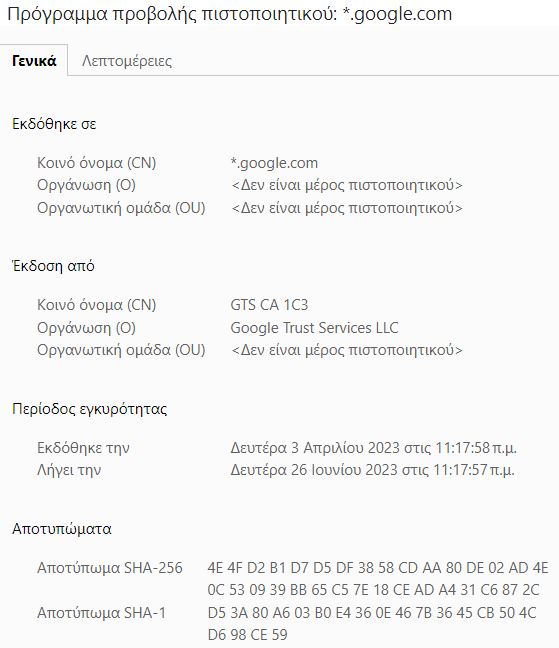 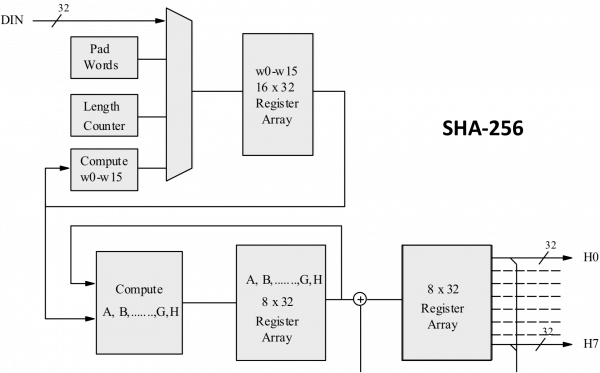 Αρχή Σεναρίου
Μία παρέα φίλων, η Αγγελική, ο Βασίλης και ο Γιώργος, έχουν έναν κοινό λογαριασμό με τα χρήματα που χρωστούν ο ένας στον άλλο.
Κάθε φορά που γίνεται μία καινούρια συναλλαγή, προστίθεται στον λογαριασμό μία πρόταση της μορφής «Η Αγγελική δίνει 10 ευρώ στον Βασίλη» και στο τέλος του μήνα τα χρέη εξοφλούνται.
Τα μέλη της παρέας όμως δεν εμπιστεύονται τον Γιώργο, ο οποίος επιδιώκει να προσθέσει στον λογαριασμό ψευδή χρέη για τους υπόλοιπους.
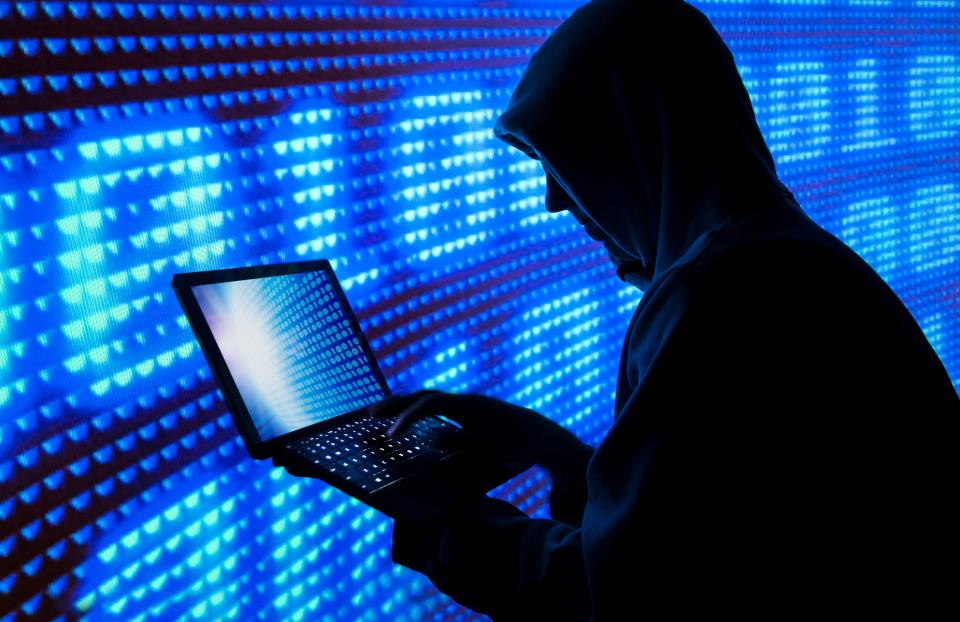 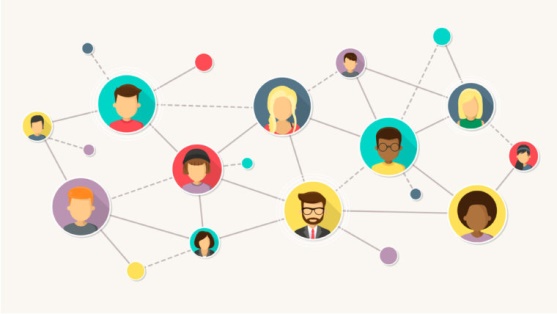 Ψηφιακές Yπογραφές
Η λύση στο παραπάνω πρόβλημα είναι οι λεγόμενες ψηφιακές υπογραφές από την κρυπτογραφία.
Σε κάθε άτομο δίνονται δύο σειρές από 256 bit, που ονομάζονται δημόσιο κλειδί και μυστικό κλειδί αντίστοιχα. Το δημόσιο κλειδί είναι γνωστό σε όλους, ενώ το μυστικό μόνο στον κάτοχό του.
Μέσω συγκεκριμένων “hash” συναρτήσεων και κρυπτογραφικών αλγορίθμων, από το μυστικό κλειδί και το μήνυμα που υπογράφεται δημιουργείται μια νέα σειρά από 256 bit, η οποία προστίθεται στο μήνυμα και λέγεται «ψηφιακή υπογραφή».
Στη συνέχεια με βάση το μήνυμα, την υπογραφή και το δημόσιο κλειδί, μπορεί να επιβεβαιωθεί η αξιοπιστία της υπογραφής.
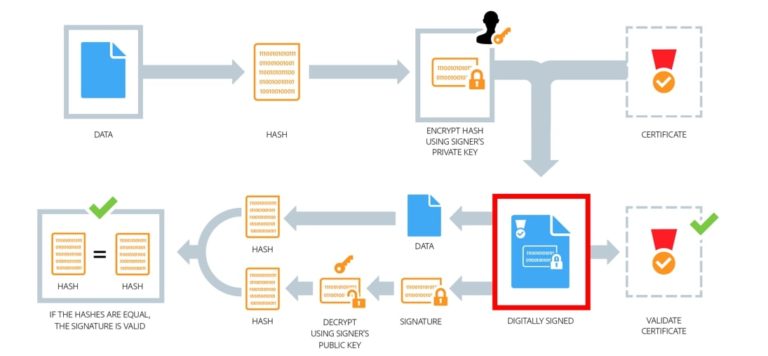 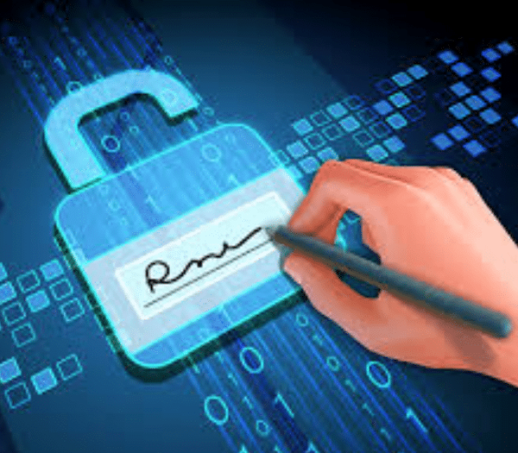 Δημιουργία Νομίσματος
Το πρόβλημα όμως με το σύστημα που έχουμε δημιουργήσει είναι η πιθανή αποφυγή εξόφλησης των χρεών.
Για την επίλυσή του θα καταργήσουμε την παραπάνω ανάγκη. Αποκόπτοντας τη σύνδεση του λογαριασμού με τις καθιερωμένες μορφές συναλλάγματος, δημιουργούμε ένα καινούριο νόμισμα που χρησιμοποιείται μεταξύ των μελών της παρέας
Κάθε ένας μπορεί να κερδίσει το συγκεκριμένο νόμισμα είτε μέσω συναλλαγών είτε άλλων τρόπων που θα εξηγηθούν στη συνέχεια.
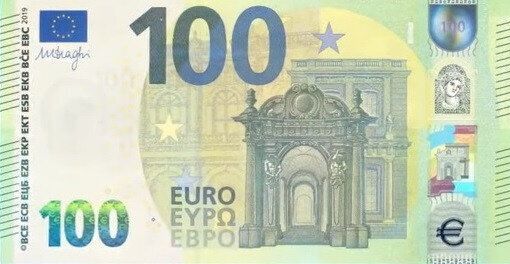 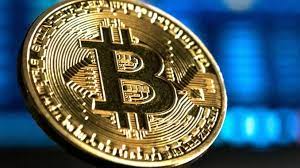 Αποκέντρωση
Η χρήση του λογαριασμού απαιτεί την ύπαρξη κάποιας κεντρικής αρχής, η οποία θα ελέγχει και θα καταγράφει όλες τις συναλλαγές που συμβαίνουν σε αυτόν.
Η παραπάνω ανάγκη μπορεί όμως να εξαλειφθεί με τη χρήση της δομής Blockhain και της έννοιας του υπολογιστικού έργου.
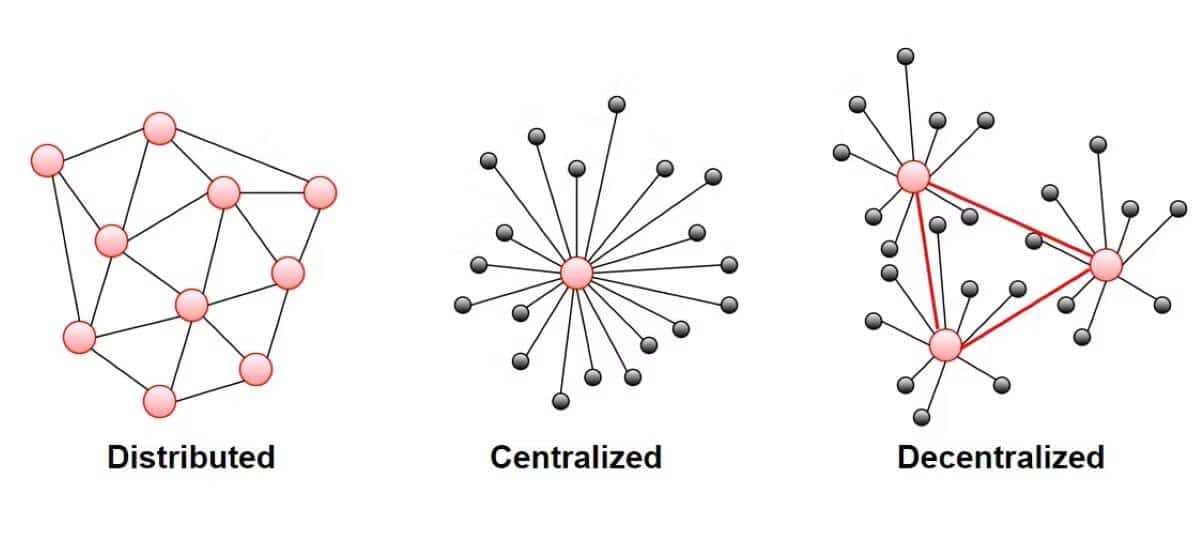 Λειτουργία του Blockchain
Κάθε συναλλαγή υπογράφεται ψηφιακά και μεταδίδεται σε όσους συμμετέχουν στο δίκτυο.
Μέλη του δικτύου (“miners”) τοποθετούν τις συναλλαγές που λαμβάνουν σε τμήματα που ονομάζονται “blocks”, στην κεφαλή του οποίου τοποθετούν το “hash” του προηγούμενου “block”.
Έτσι δημιουργείται μία αλυσίδα από “blocks”, η οποία ονομάζεται “Blockchain”.
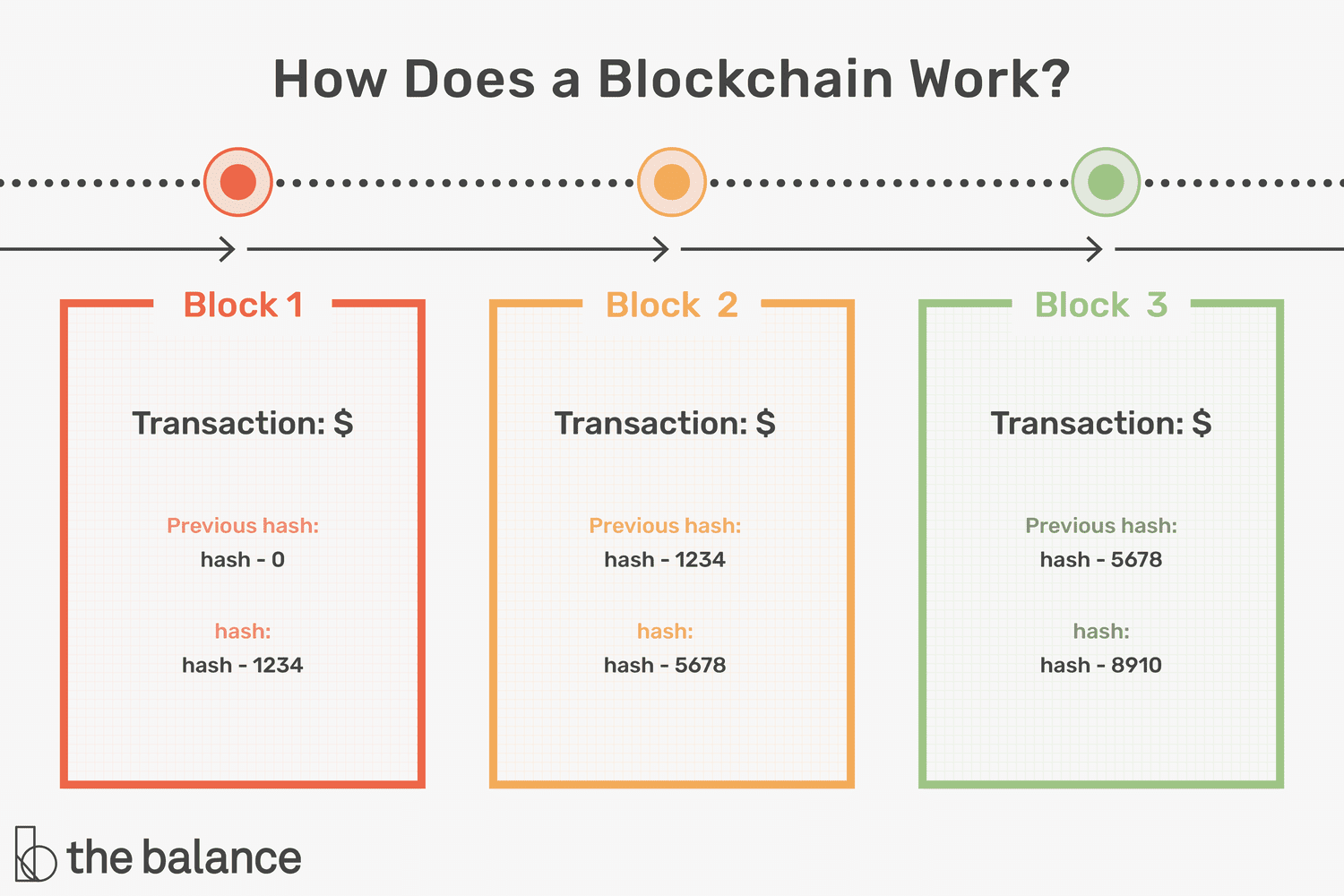 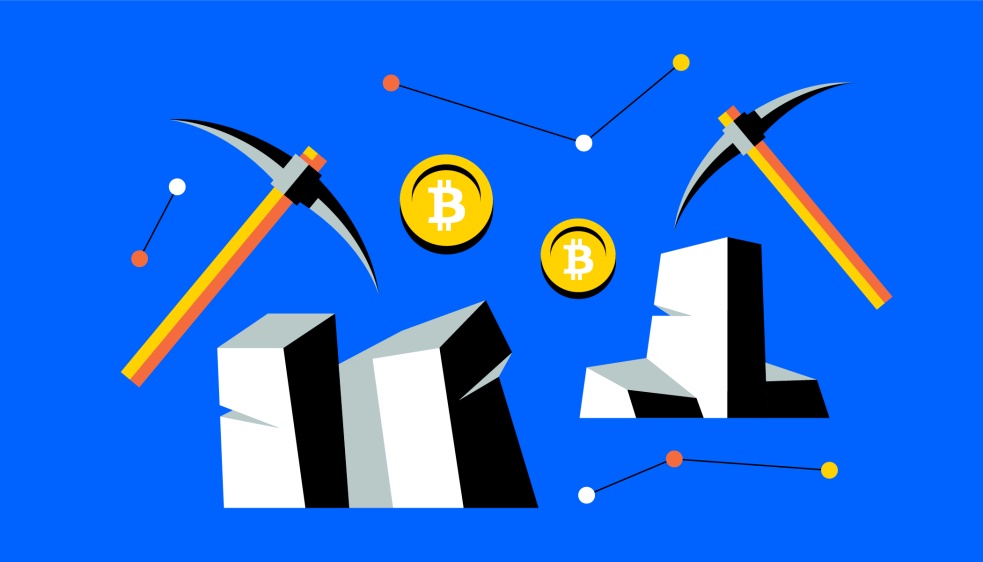 Κριτήριο Επιλογής Αλυσίδας
Πριν τη δημοσίευση, ο “miner” πρέπει να τοποθετήσει στο τέλος του block έναν κατάλληλο αριθμό, ώστε το “hash” του “block” μαζί με τον αριθμό να ξεκινά με έναν μεγάλο πλήθος μηδενικών (π.χ. 60 μηδενικά). Ο αριθμός αυτός ονομάζαται “Proof of Work” (PoW).
Σε περίπτωση που κάποιος λάβει 2 ή περισσότερες διαφορετικές αλυσίδες που αντιφάσκουν μεταξύ τους, τότε εμπιστεύεται αυτή που είναι μεγαλύτερη σε μέγεθος, αυτή δηλαδή που διαθέτει το περισσότερο υπολογιστικό έργο.
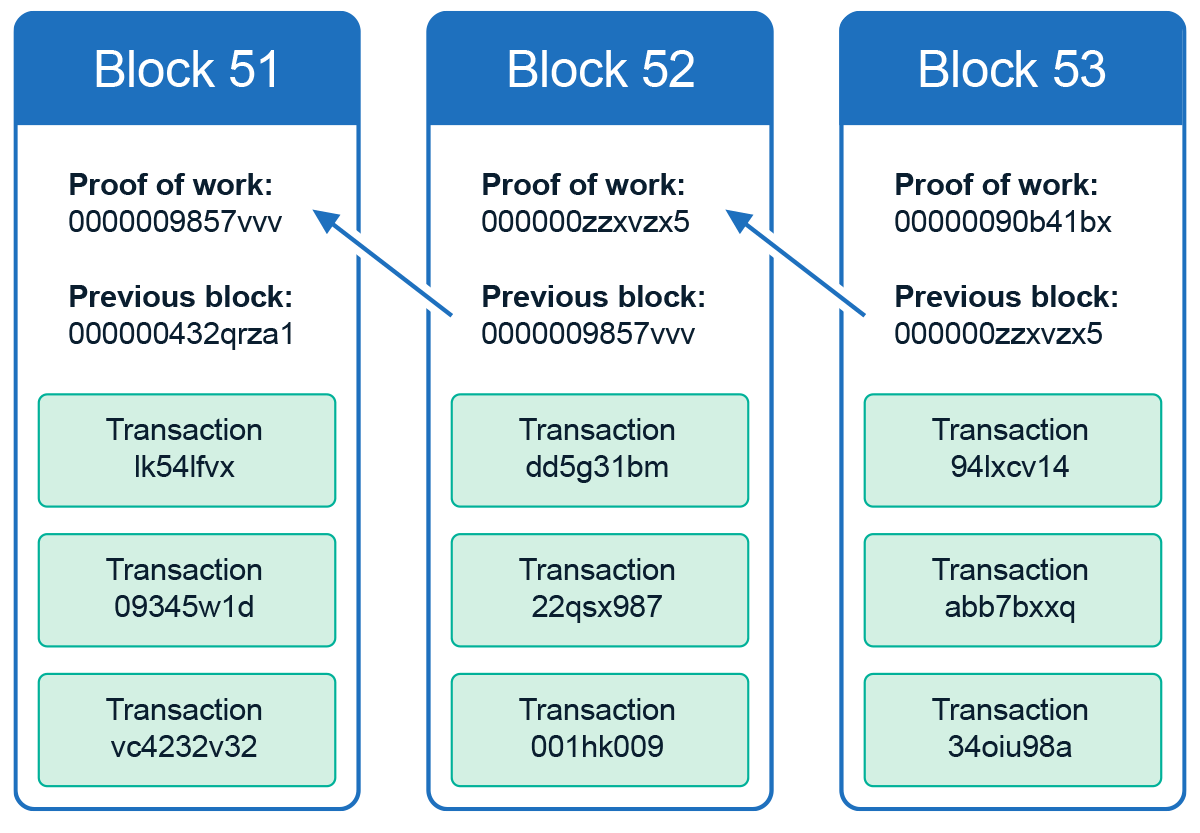 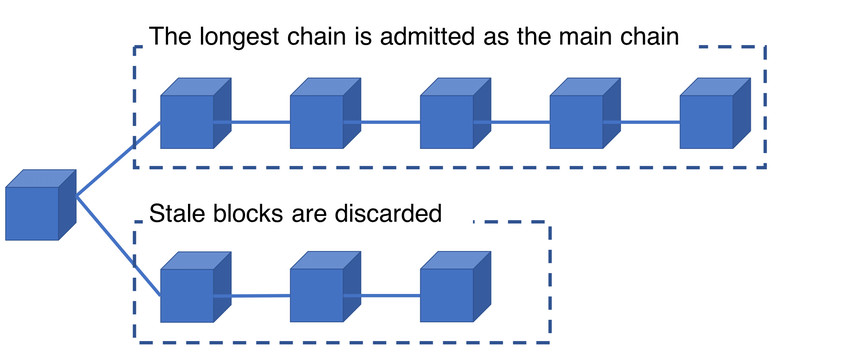 Ασφάλεια
Ας θεωρήσουμε πως ο Γιώργος θέλει να εξαπατήσει την Αγγελική με ψευδές block, το οποίο μεταδίδει μόνο σε αυτή και όχι στο υπόλοιπο δίκτυο.
Για να το πετύχει αυτό, θα πρέπει αρχικά να βρει κατάλληλο PoW για το συγκεκριμένο block.
Αυτό όμως δεν αρκεί, καθώς το block του θα αντιφάσκει με την αλυσίδα που συνεχίζουν να κατασκευάζουν όλοι οι υπόλοιποι miners.
Για να τον πιστέψει η Αγγελική, θα πρέπει η δική του αλυσίδα να είναι μεγαλύτερη από αυτή όλου του υπόλοιπου δικτύου. 
Άρα θα πρέπει να συνεχίζει να παράγει blocks για την Αγγελική με μεγαλύτερη ταχύτητα από όλους τους υπόλοιπους miners μαζί, πράγμα αδύνατο.
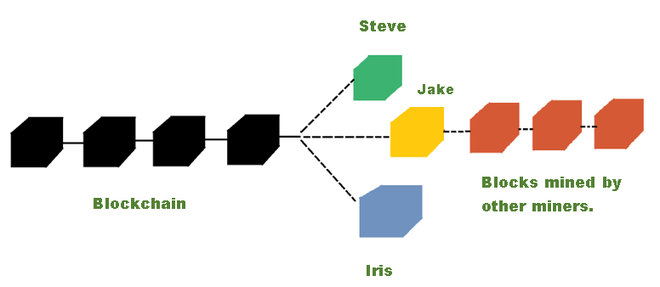 Σχετικά με “miners”
Μετά μπορούν να δημοσιεύσουν το block τους, ενώ ως ανταμοιβή επιτρέπεται να προσθέσουν σε αυτό μία συναλλαγή που αποδίδει ένα ποσό στους ίδιους.
Οποιοδήποτε μέλος του δικτύου μπορεί να γίνει miner.
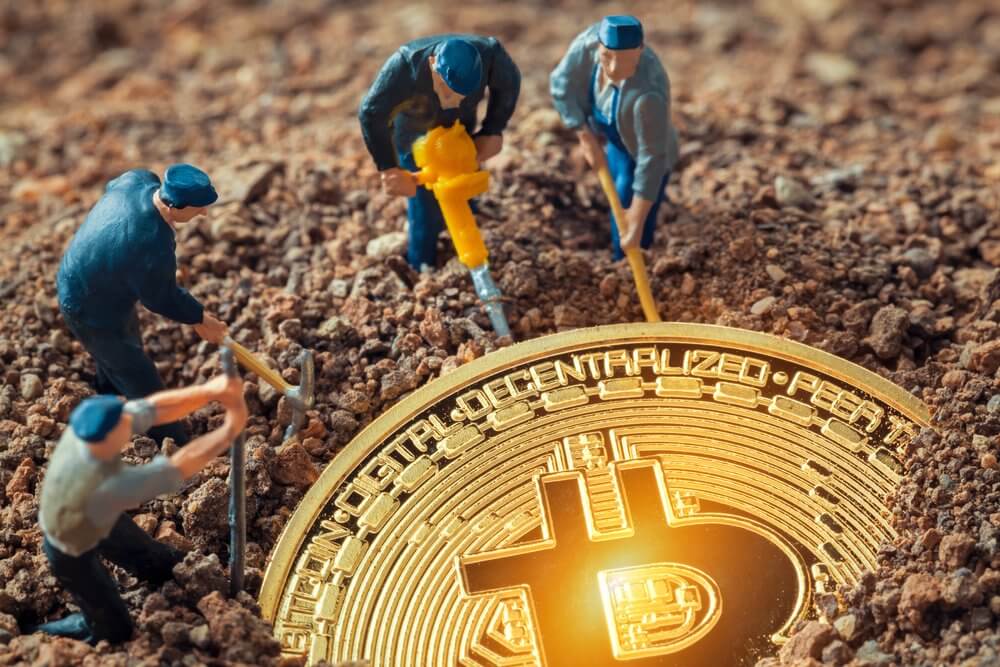 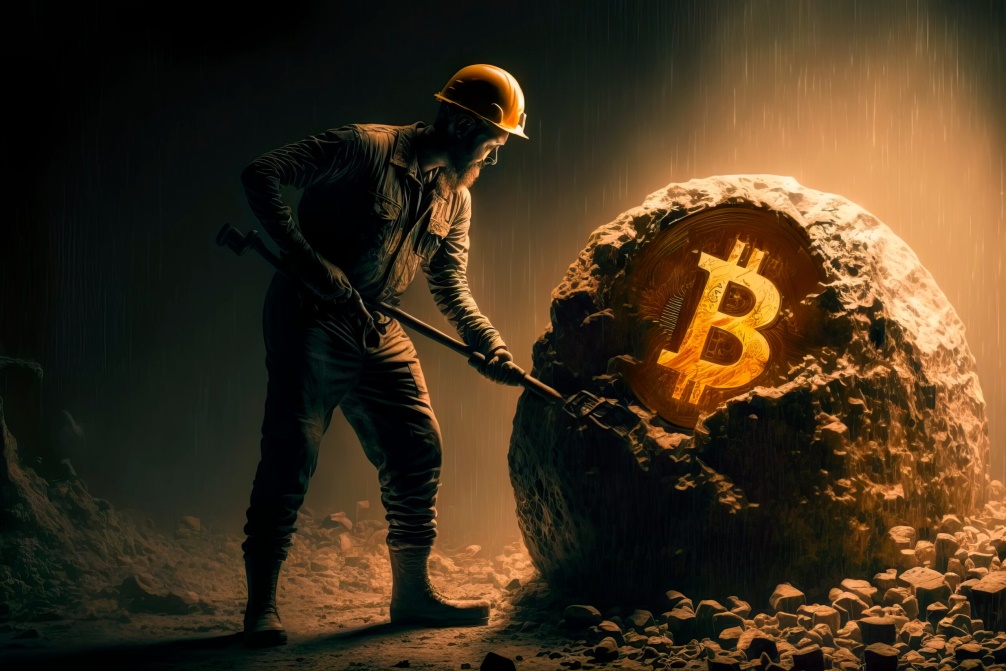 Επιπρόσθετες πληροφορίες
Στο Βitcoin συγκεκριμένα, ο αριθμός των μηδενικών που απαιτείται να υπάρχουν στην αρχή του hash κάθε block μεταβάλλεται με τρόπο ώστε να δημιουργείται 1 block κάθε 10 λεπτά περίπου.
Ενδεικτικά, το blockchain του Βitcoin μπορεί να διαχειριστεί μόνο 7 συναλλαγές το δευτερόλεπτο, ενώ η Visa πάνω από 65.000 το δευτερόλεπτο.
Ο συγκεκριμένος ρυθμός είναι πολύ αργός σε σχέση με άλλα κρυπτονομίσματα (π.χ. Ethereum, 1 block ανά 15 δευτερόλεπτα).
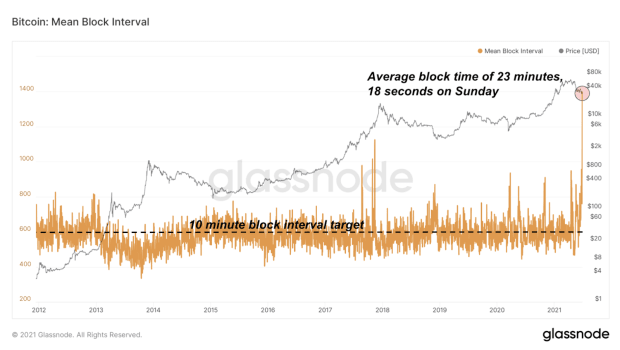 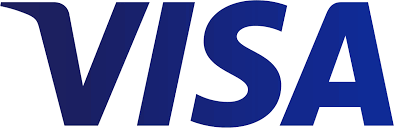 Επιπρόσθετες πληροφορίες
Επίσης, το ποσό με το οποίο αμείβεται ένας miner για κάθε block υποδιπλασιάζεται κάθε 210.000 blocks, δηλαδή περίπου κάθε 4 χρόνια.
Αυτό σημαίνει ότι δε θα υπάρξουν ποτέ περισσότερα από 21.000.000 bitcoin. 
Οι miners μπορούν να κερδίσουν Bitcoin και μέσω συναλλαγών που τους προσφέρουν (οικειοθελώς) κάποιο ποσό για να τους δώσουν κίνητρο να τη συμπεριλάβουν στα block τους.
Εξαιτίας του χαμηλού ρυθμού παραγωγής block, οι παραπάνω «ταρίφες» έχουν αυξηθεί αρκετά.
Ιστορικό σημείωμα
Η λέξη κρυπτονόμισμα (cryptocurrency) χρησιμοποιήθηκε πρώτη φορά το 1998 από τον στη λίστα αλληλογραφίας των Cypherpunks, υποστηρίζοντας την ιδέα μιας νέας μορφής χρήματος η οποία κάνει χρήση κρυπτογραφίας για να ελέγξει τη δημιουργία και τις συναλλαγές της, αντικαθιστώντας έτσι οποιαδήποτε κεντρική αρχή.
Δέκα χρόνια αργότερα ο Satoshi Nakamoto (ψευδώνυμο) δημοσίευσε στην ίδια λίστα αλληλογραφίας τις πρώτες προδιαγραφές του Bitcoin στο περίφημο πλέον white paper (μελέτη για το Bitcoin) που λίγο αργότερα κατατέθηκε και δημόσια.
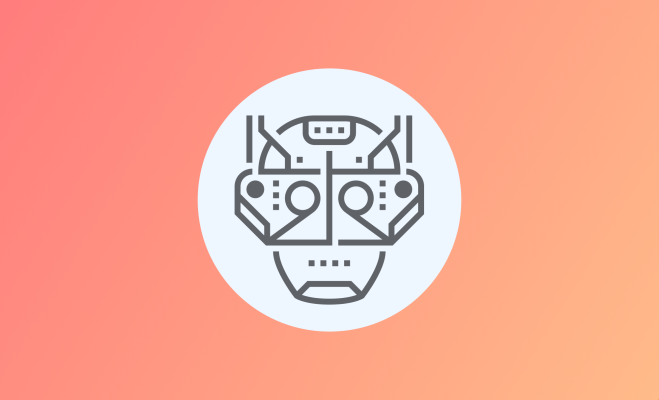 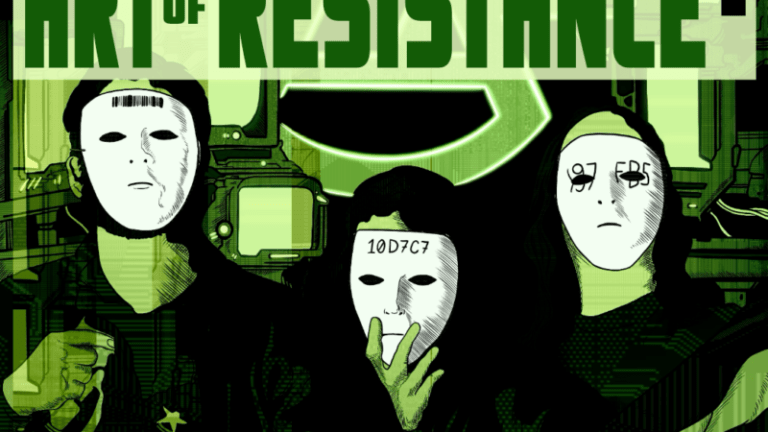 Ιστορικό σημείωμα
Πιθανές αληθείς ταυτότητες για τον Satoshi Nakamoto:
Nick Szabo
Vincent van Volkmer
Dorian Nakamoto
Hal Finney
Paul Le Roux
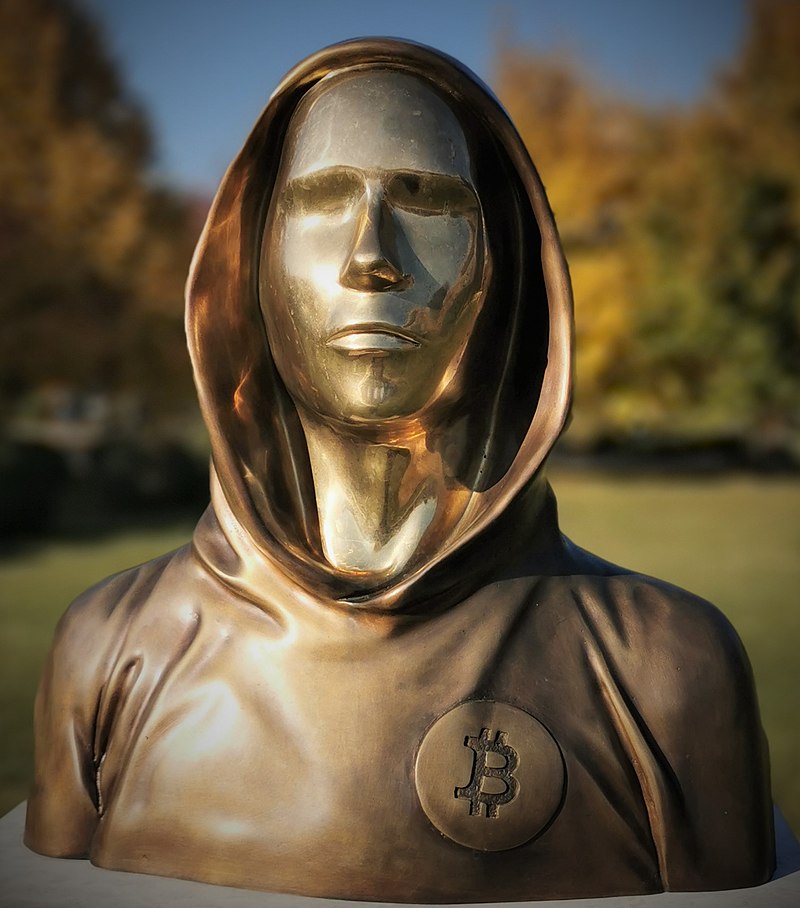 Σας ευχαριστώ πολύ για την προσοχή σας!0110001111111011011011000101101111010000111111101001110111010011100000011100000011110101000111001011111010101010100111111110110111101010110011101011001001101110100110111111001001011101010010000011111011101010100100100100101011010011101010010111000110011110